Revue de morbidité et de mortalité
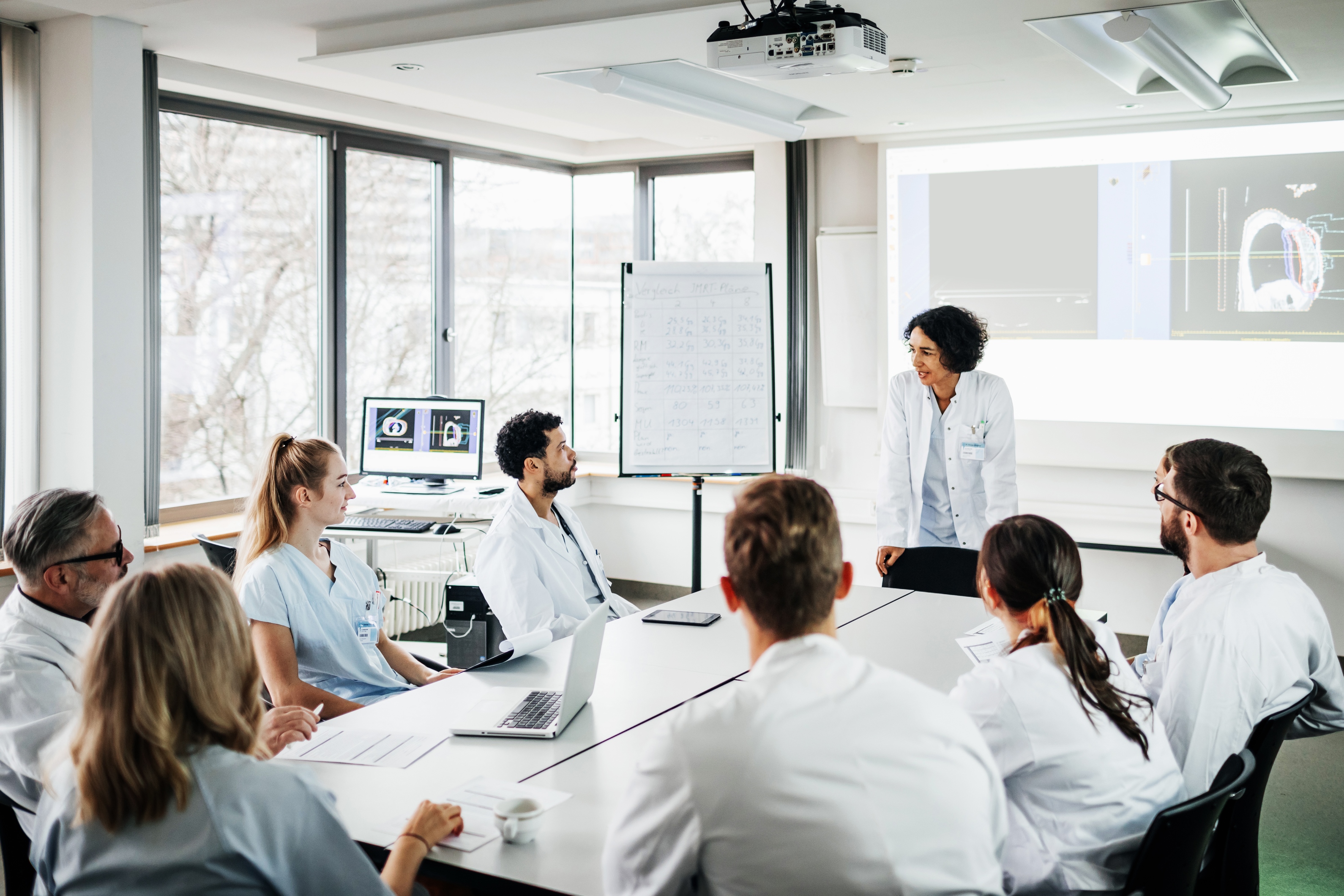 Cas
Indications relatives aux patients: ((conserver l’anonymat au maximum, ni nom ni date de naissance, sexe seulement si pertinent))

Diagnostic d’admission ou de traitement

Évolution de la maladie et mesure(s) médicale(s) effectuée(s)
Avez-vous des questions de compréhension concernant le cas?
Résultat indésirable
((information de l’équipe de sélection des cas))
Erreur
((information de l’équipe de sélection des cas))
Analyse préliminaire
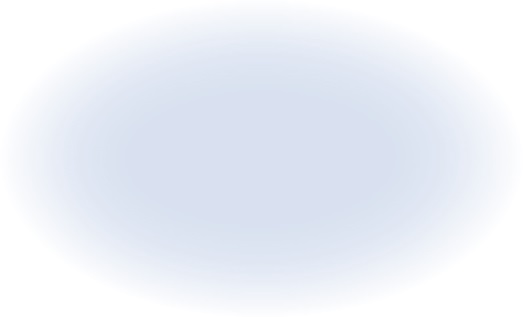 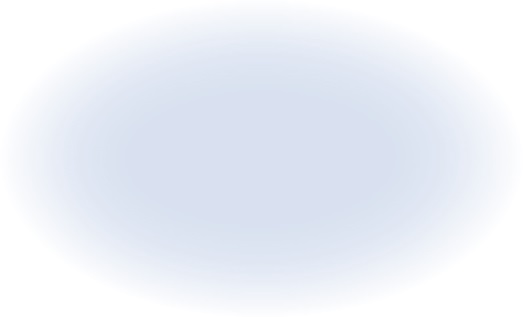 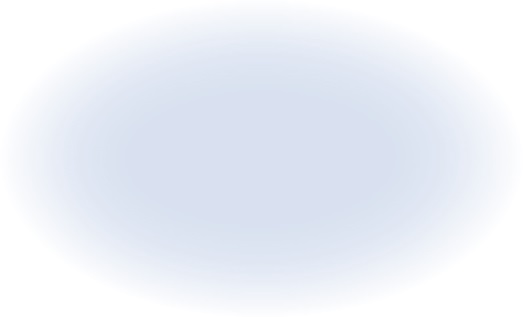 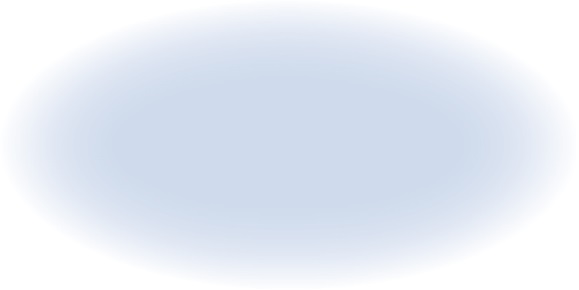 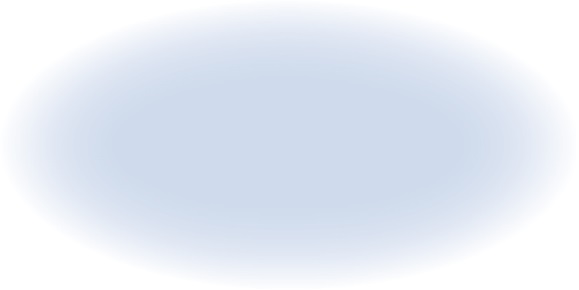 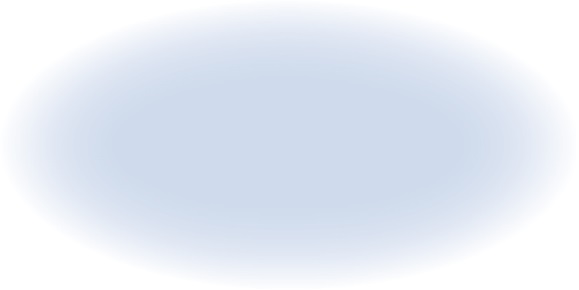 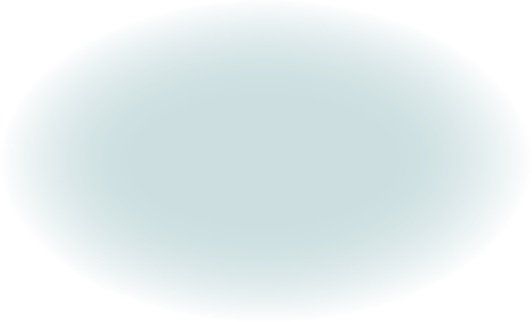 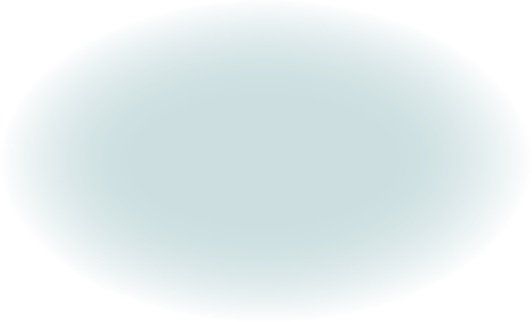 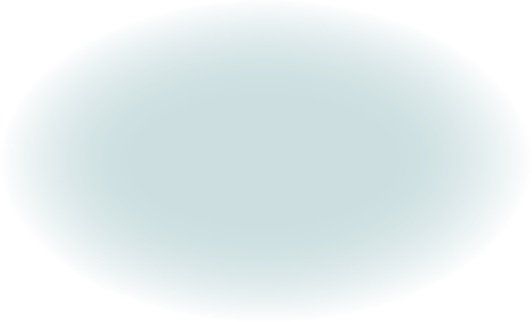 Facteur d’influence
Faktor
Faktor
Facteur d’influence
Faktor
Faktor
Distorsion cognitive
Kognitive Verzerrung
Kognitive Verzerrung
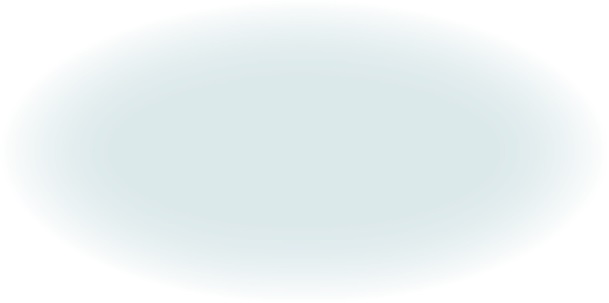 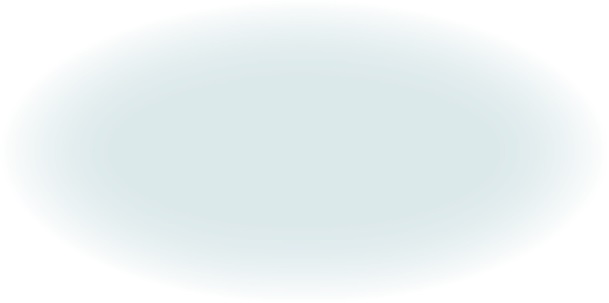 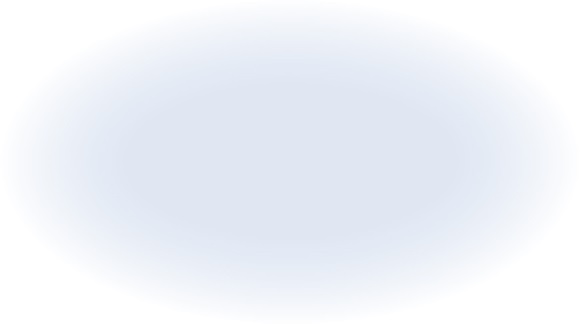 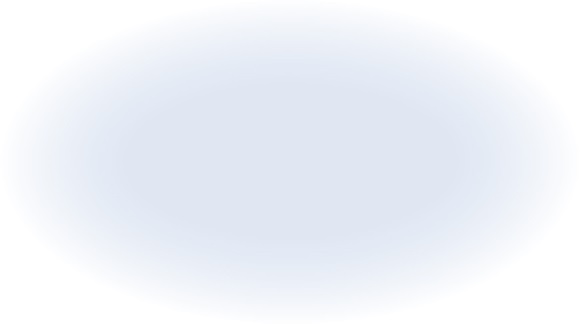 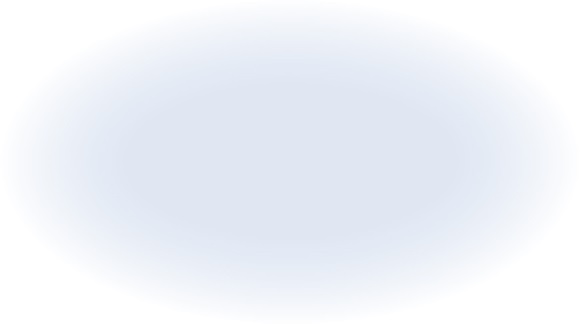 Distorsion cognitive
Kognitive Verzerrung
Facteur d’influence
Faktor
Faktor
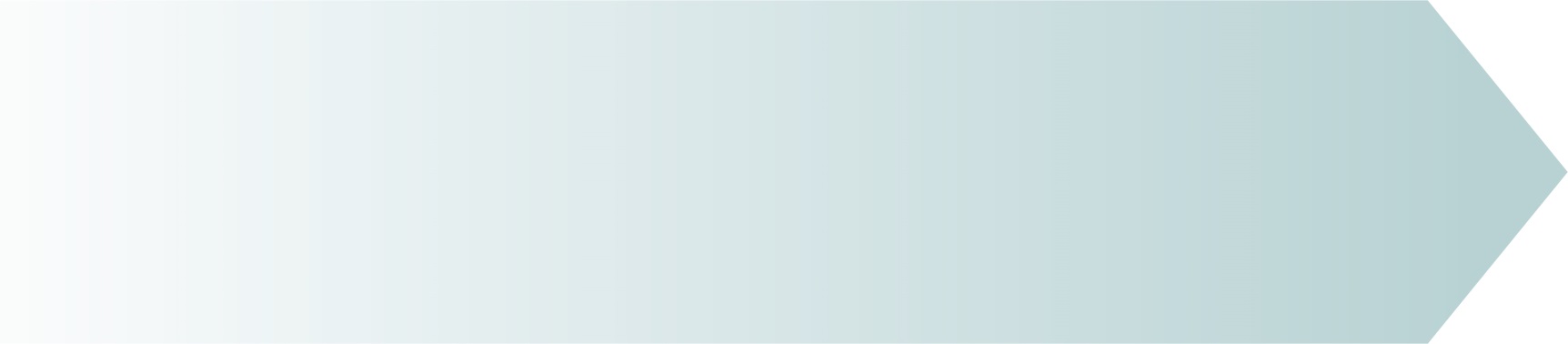 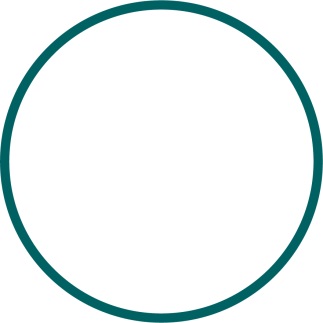 Erreur
Informations relatives au cas
Informations relatives au cas
Informations relatives au cas
Informations relatives au cas
Résultat indésirable
Discussion
Que jugez-vous évident? 

Quels points voyez-vous différemment? Manque-t-il quelque chose?

Des mesures d’amélioration sont-elles nécessaires et par où pourrait-on commencer? 

Qu’avez-vous appris durant cette RMM?